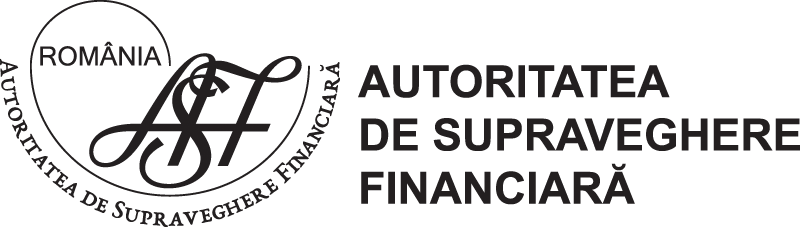 Pregătirea profesională
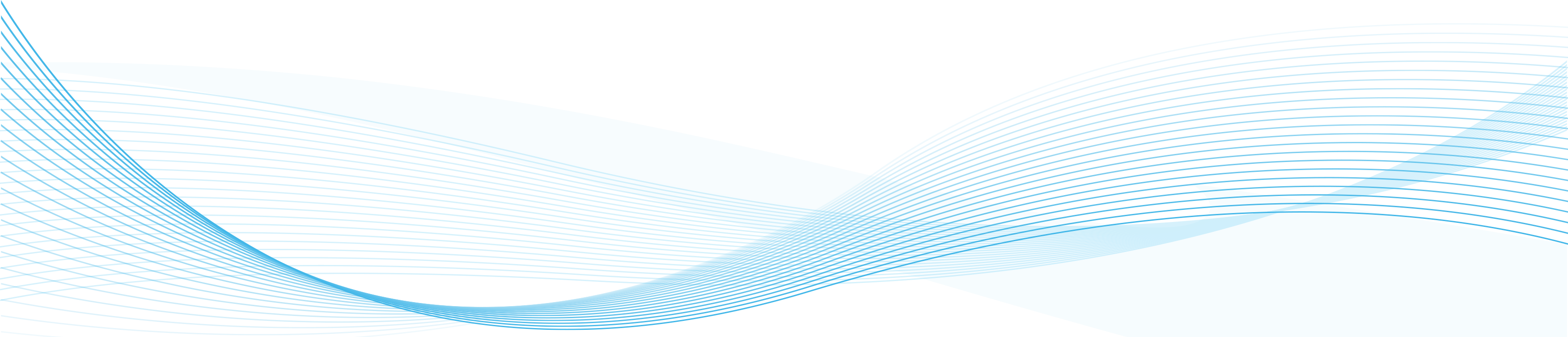 Brașov 
Martie 2022
Noțiuni noi
Cicluri de pregătire profesională
Distribuție
Conducere executivă
Artibuții noi ISF
Pregătirea inițială
- examen 3 ani 
- certificat absolvire
- recunoaștere studii ISF
30 credite teorie
15 credite practică
Schimbarea categoriei
notificare angajator/distribuitor și ISF
nu au întrerupere > 3 ani
dacă întreruperea este > 3 ani => PPI
conducerea executivă respectă condițiile de aprobare

Pregătirea profesională – programe furnizori de programe

PPC agenților și asistenților auxiliari
- programe specifice produselor de asigurare

Structurare pe module de minimum 5 ore 
teme diferite
nu se repetă mai devreme de 2 ani 
se pot urma la furnizori de programe diferiți
			Cursuri
		- la sala de curs
		   - e-Learning
		      - online
		        - mixt
Viitori distribuitori 
- program debutanți
- 3 credite PPI practică
02
01
03
04
Examene
1 examinare PPI
1 examinare la 3 ani de la data obținerii certificatului PPI 
2 examinări la 3 ani de la data obținerii primului certificat PPC
examenul de definitivat –după 3 cicluri
Pregătire continuă
adeverință
examen – 3 ani
certificat de absolvire
15 credite anual
module tematice
Ciclurile de pregătire profesională
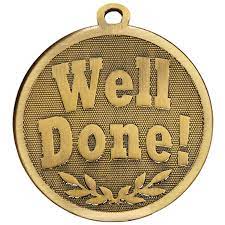 15 credite/an
15 credite/an
15 credite/an
15 credite/an
Definitivat
Ciclul 1
Ciclul 2
Ciclul 3
PPC
PPI
PPC
Nepromovare
Nepromovare
Nepromovare
Nepromovare
Nepromovare
Susținere nou examen – 3 ani

După 3 ani - Examen PPC
1. Susținere examen - 6 luni de la curs

2. După 6 luni - reluare PPI + Examen
PPC
1. Susținere examen - 6 luni de la expirarea certificatului PPI

2. După 6 luni - reluare PPC + examen
e
ți
bu
Dis
tri
Alcătuirea unui clasament 
al produselor
Încheiere 
de contracte
Acțiuni premergătoare 
în vederea încheierii de contracte
Consultanță 
cu privire la contracte
Furnizarea de informații 
privind contractele
Comparații 
de preț și de produse
Asistență
pentru gestionarea sau derularea de contracte
Propunere 
de contracte
Reducere
la o primă
Solicitare
 de despăgubiri
Conform criteriilor selectate de clienți pe un site sau prin alte mijloace de comunicare
Conducerea executivă
Pregătire inițială
Pregătire continuă
Intermediari secundari

CE – program complet
Intermediari principali

CE fără distribuție – aprobarea de către A.S.F.
CE cu distribuție – PPI + examen
Activitate de distribuție 

15 credite + examen / 3 ani
Fără activitate de distribuție

1.15 credite anual + fără examen
2. Creditele se înregistrează la ISF
Institutul de Studii Financiare – noi atribuții
Programe - avizare
Situație programe
Platforma ISF
Diplome
Programe
Programe - aprobare
avizarea programelor de pregătire profesională continuă
menținerea situației programelor avizate prin intermediul platformei proprii
Elaborarea și menținerea unei situații privind evidența pregătirii profesionale prin intermediul platformei
Recunoaștere diplome, certificate, alte titluri oficiale de calificare UE/SEE/Elveția/UK
Elaborare, actualizare și revizuire programe inițiale, tematică continuă.
aprobarea programelor de pregătire, a programelor analitice și a tematicilor examenelor